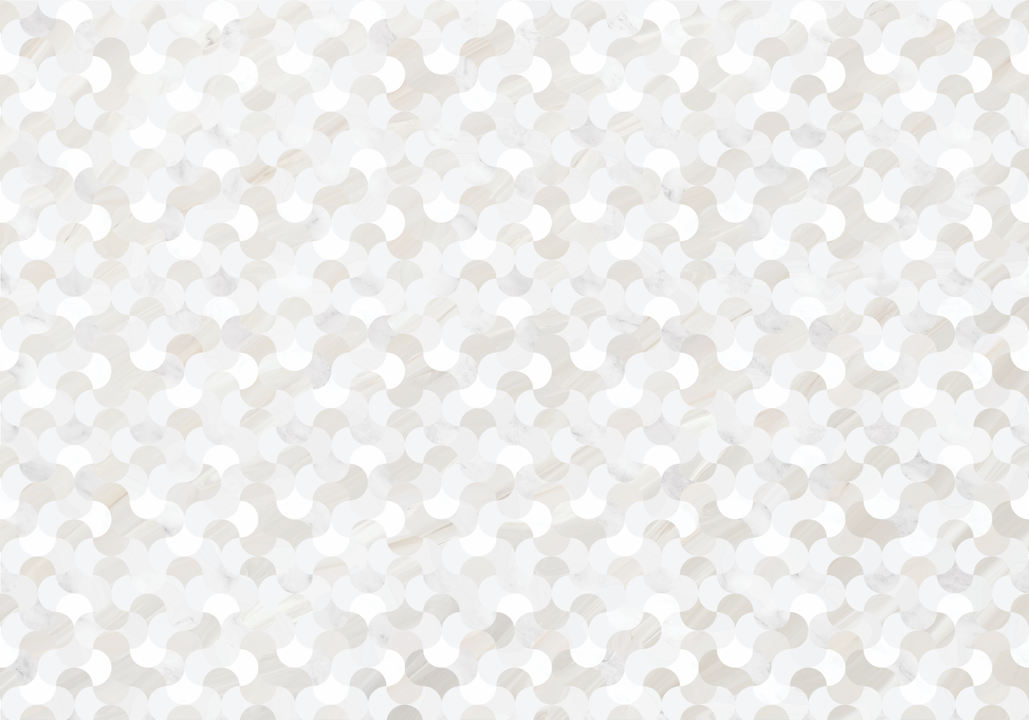 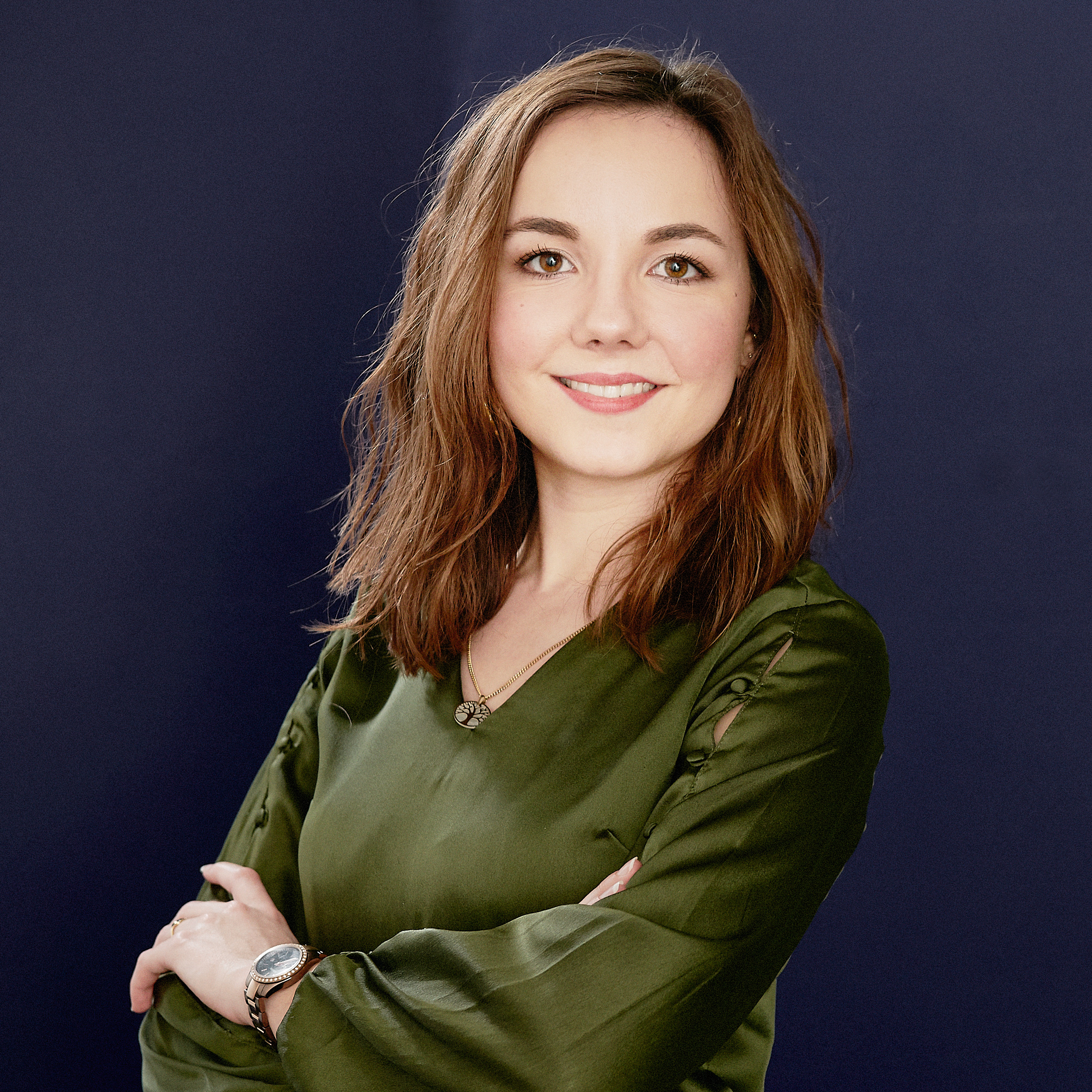 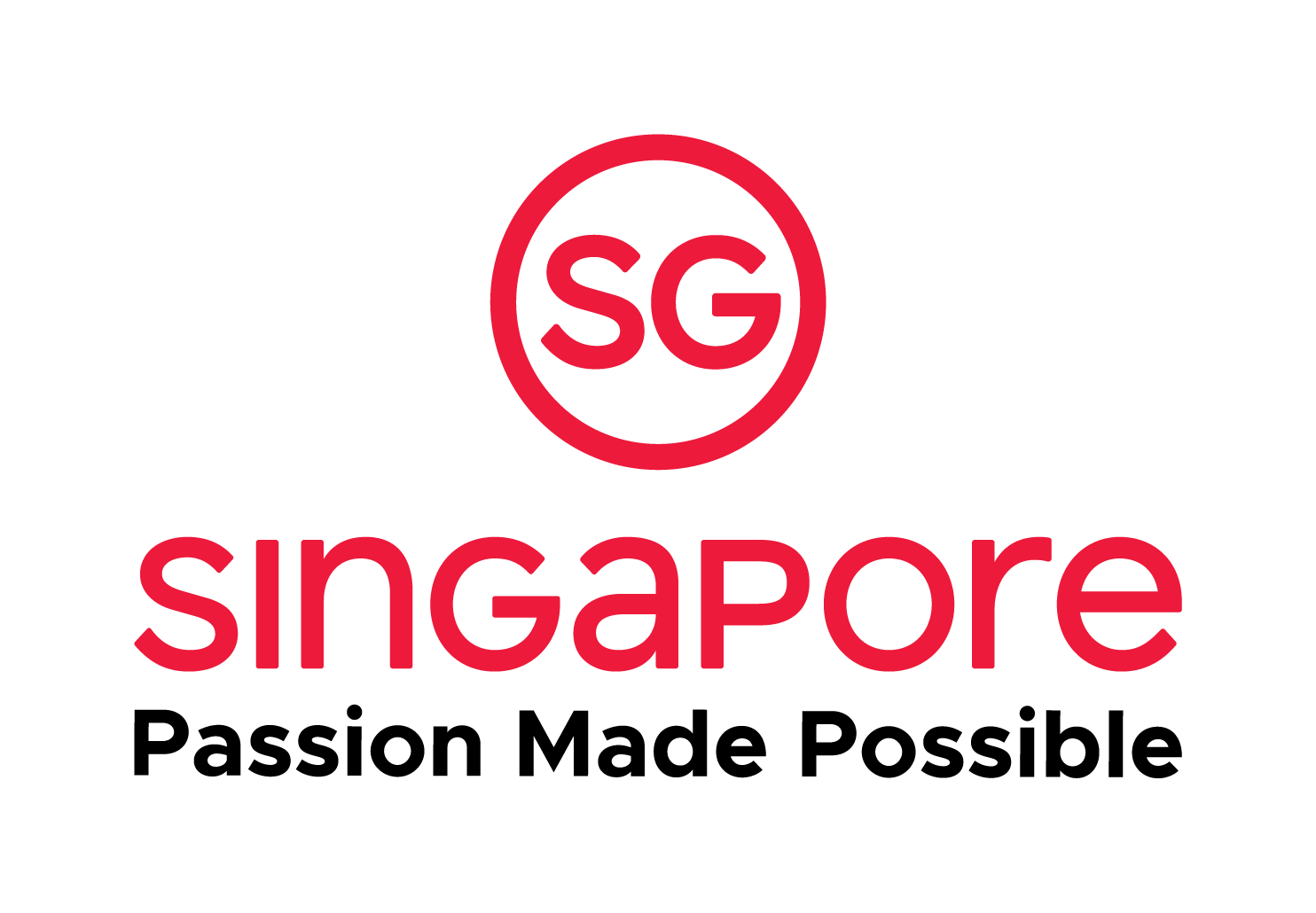 GUILLAUME EMILIE
Singapore Tourism Board
Photo 
de l’exposant
« Véritable pionnière et innovatrice dans la reprise des événements internationaux post-COVID, Singapour saura accueillir vos futurs événements en toute sécurité »
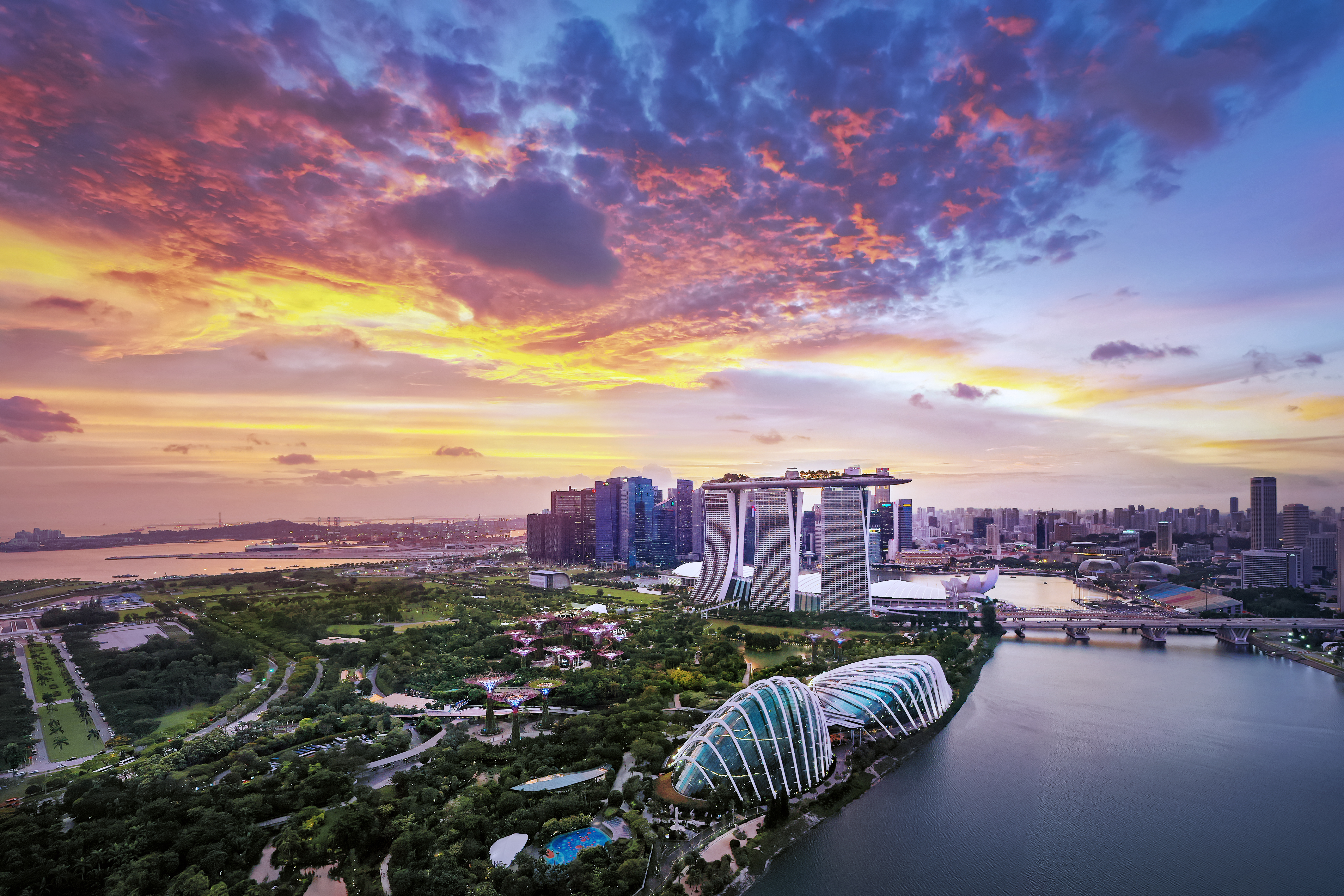 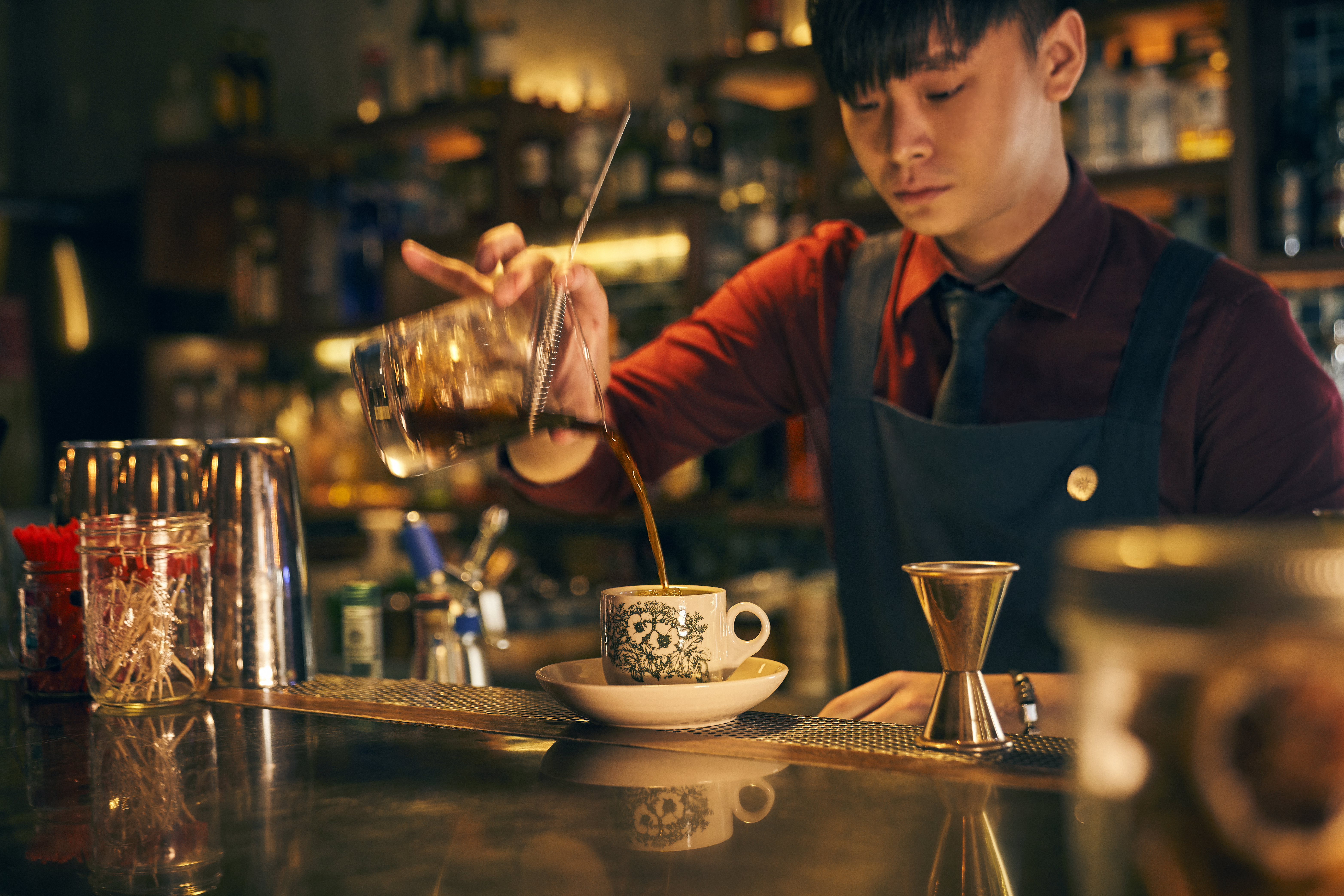 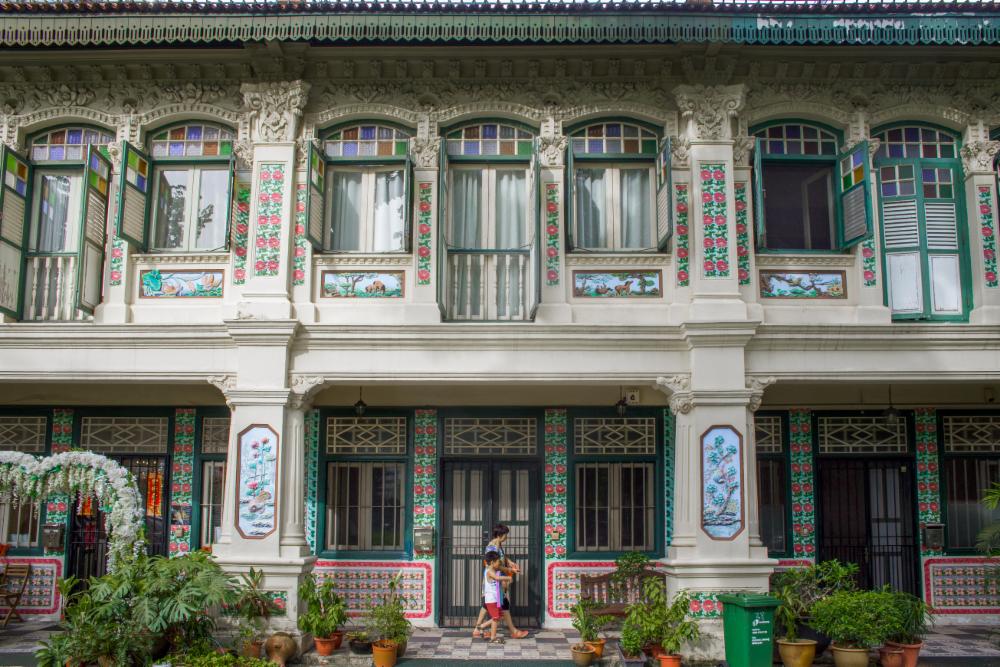 Photo choisie par l’exposant
Photo choisie par l’exposant
Photo choisie par l’exposant
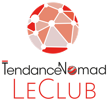 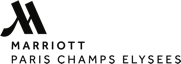